Il fabbisogno finanziario e l’Autofinanziamento
Prof. Luigi Lepore
luigi.lepore@uniparthenope.it
Lezione XVIII Obiettivi:
Fabbisogno Finanziario

Autofinanziamento
In senso stretto
In senso lato
2
Università Parthenope
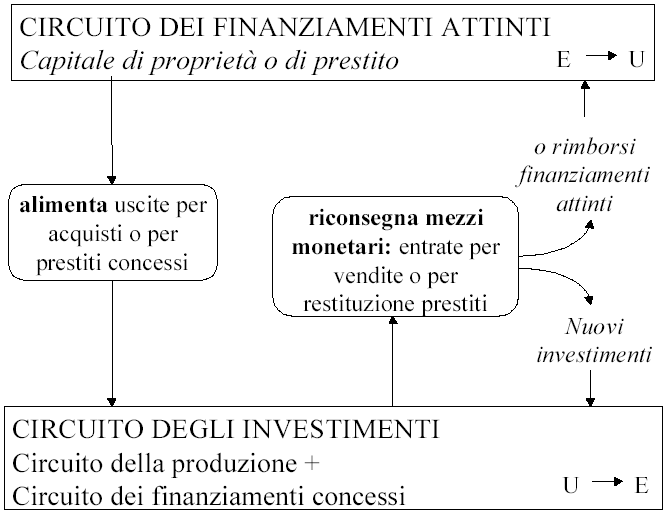 3
Università Parthenope
MANCATO
RIAFFLUSSO IN
FORMA MONETARIA
(RICAVI) DI PARTE
DEI MEZZI INVESTITI
SE REDDITO
NEGATIVO
RIDUZIONE
FLUSSO DEI
FUTURI
INVESTIMENTI
AUMENTO DEL
FABBISOGNO DI
FINANZIAMENTO
oppure
4
Università Parthenope
Fabbisogno finanziario complessivo
meno
Copertura naturale degli investimenti
=
FABBISOGNO FINANZIARIO RESIDUALE
Il circuito dei finanziamenti e quello degli investimenti devono essere opportunamente correlati sia nell’entità dei mezzi monetari da utilizzare nei programmi di investimento sia per i
tempi e le durate di utilizzo
5
Università Parthenope
Velocità di circolazione degli investimenti
in fattori produttivi 

INVESTIMENTI / RECUPERI


  NELLA COMBINAZIONE PRODUTTIVA
6
Università Parthenope
Fabbisogno residuale di finanziamento
Investimenti programmati
Crediti di finanziamento 
concessi a terzi
Il fabbisogno 
residuale di
finanziamento
se
Velocità di circolazione
degli investimenti
Crediti di funzionamento
concessi ai clienti
7
Università Parthenope
AUTOFINANZIAMENTO
FLUSSO DEI RICAVI
DA UTILI
DA REINTEGRO DEGLI
INVESTIMENTI
8
Università Parthenope
AUTOFINANZIAMENTO IN SENSO STRETTO
solo il risparmio di utili netti, attuato sia in modo palese che occulto
DISTINZIONE STATICA
IN SENSO DINAMICO
il flusso degli utili conseguiti sia riaffluiti all’esterno per remunerare il capitale di proprietà che mantenuti nell’impresa
9
Università Parthenope
AUTOFINANZIAMENTO IN SENSO LATO (fenomeno finanziario)
CAPITALE AUTOGENERATO
nuova ricchezza generata dalla gestione
utile netto, nuova ricchezza definitivamente 
    acquisita (autofinanziamento in senso stretto)
 nuova ricchezza ancora sottostante al
    rischio d’impresa
CAPITALE RIGENERATO
entità  dei  mezzi  monetari  investiti  in  fattori  a 
fecondità ripetuta e recuperati attraverso i ricavi
10
Università Parthenope